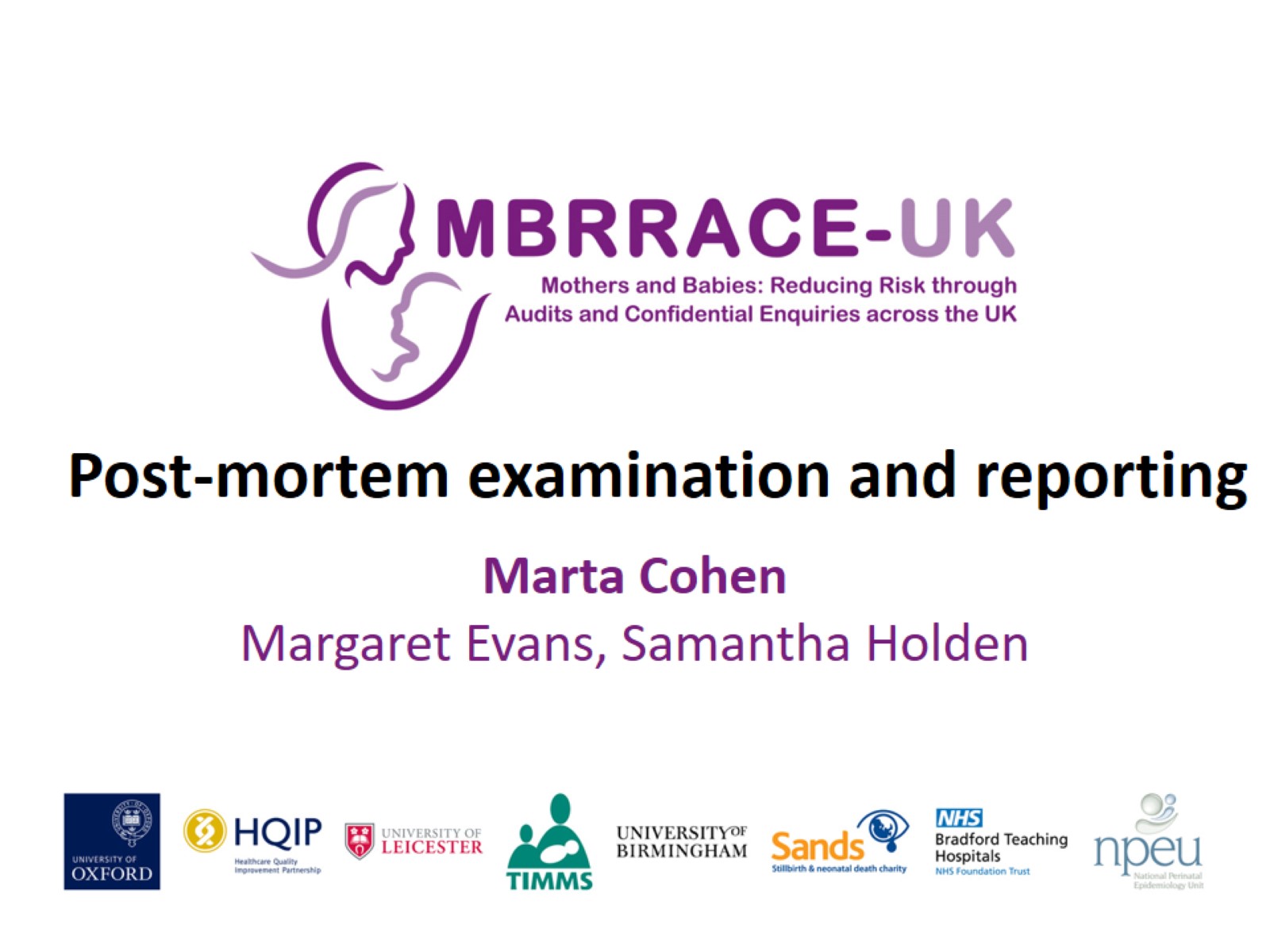 Post-mortem examination and reporting
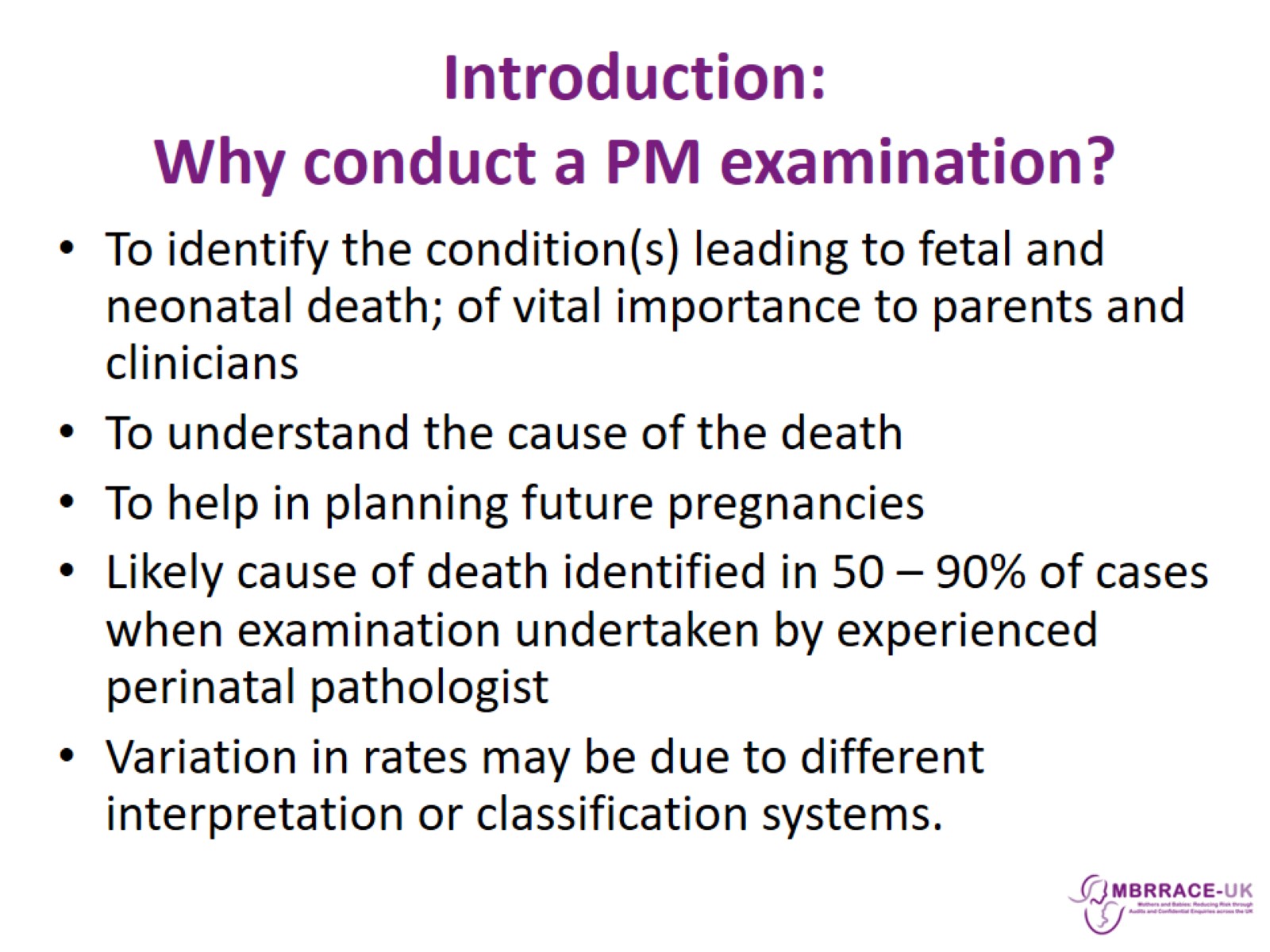 Introduction:Why conduct a PM examination?
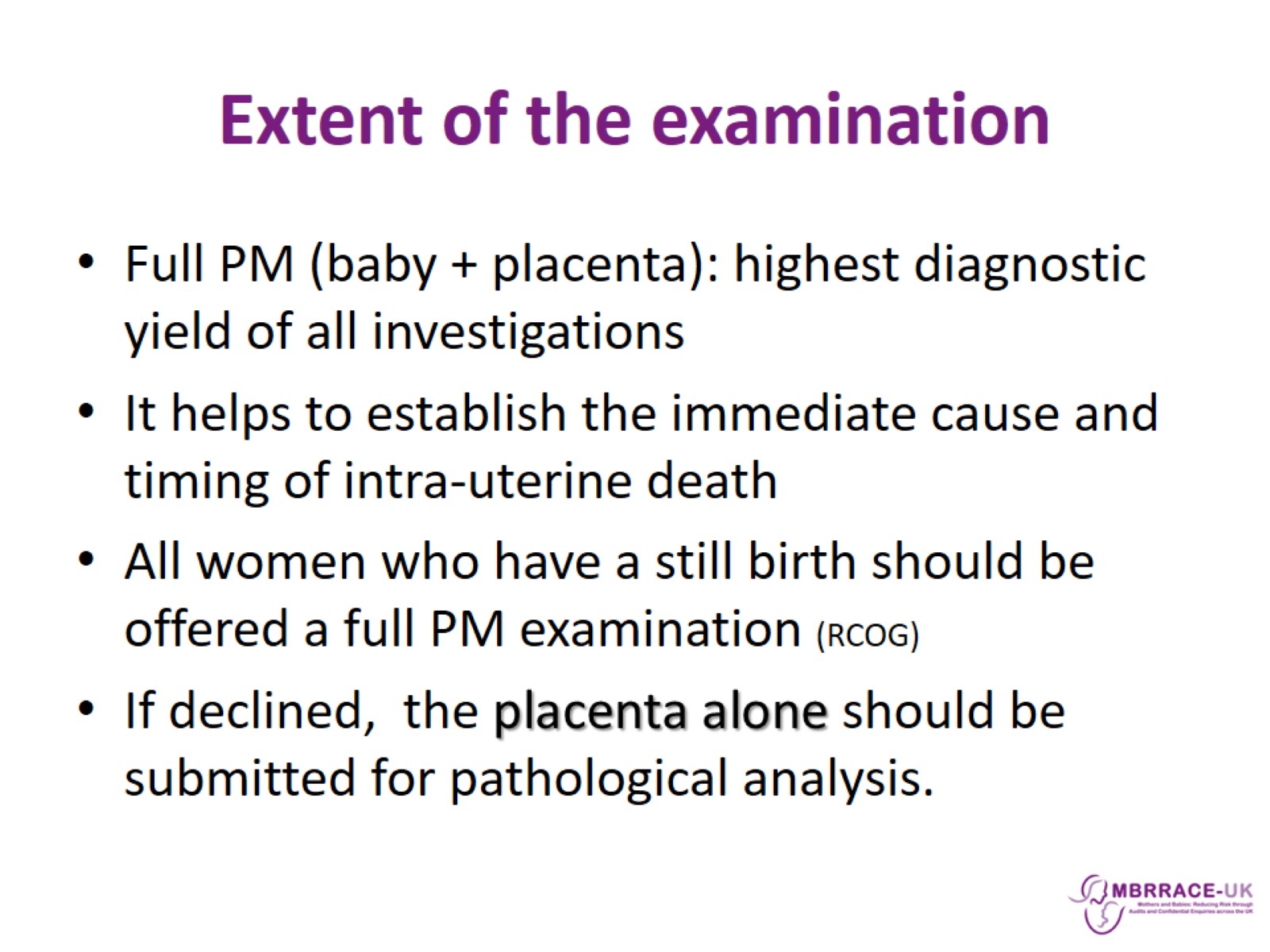 Extent of the examination
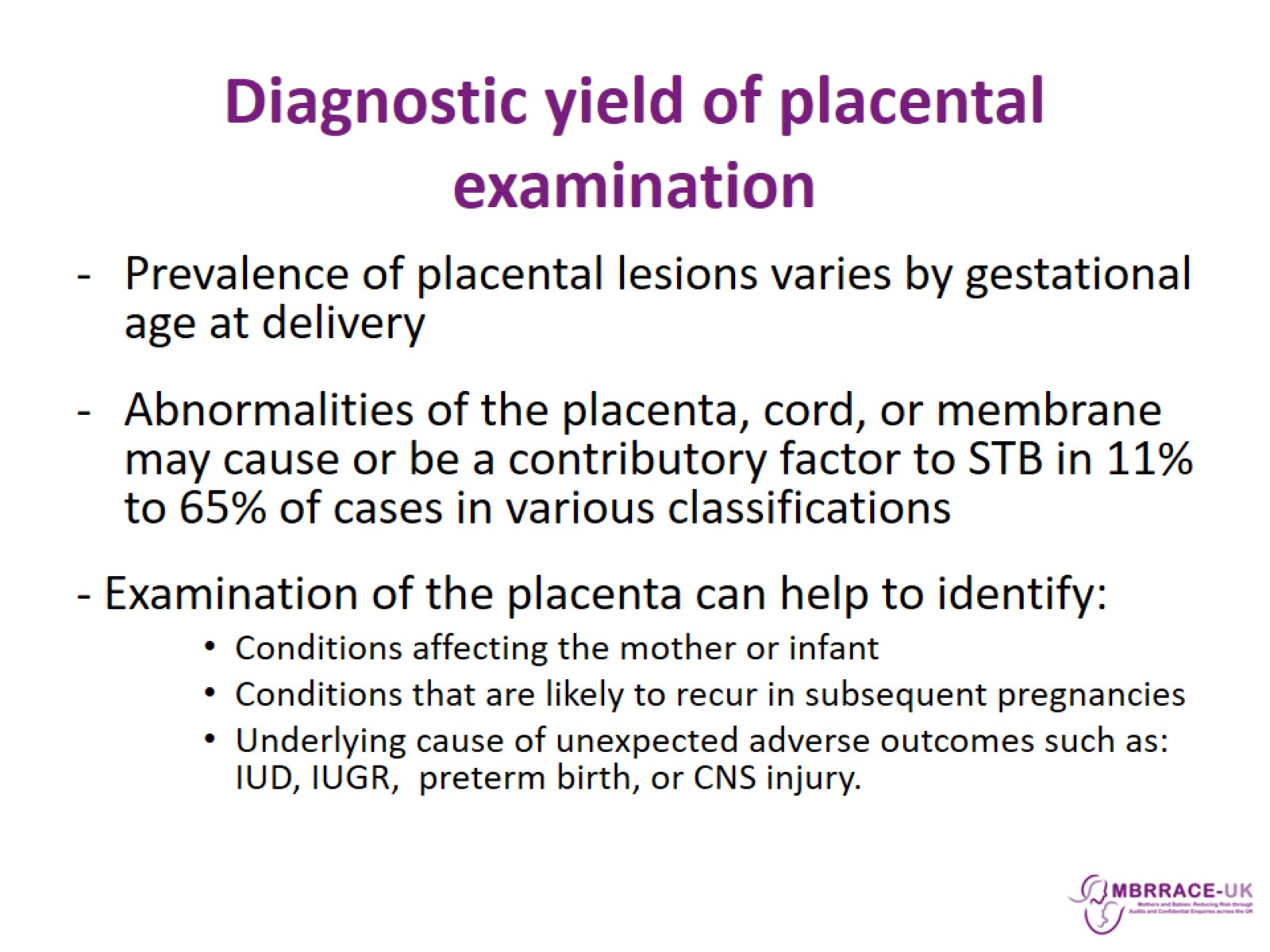 Diagnostic yield of placental examination
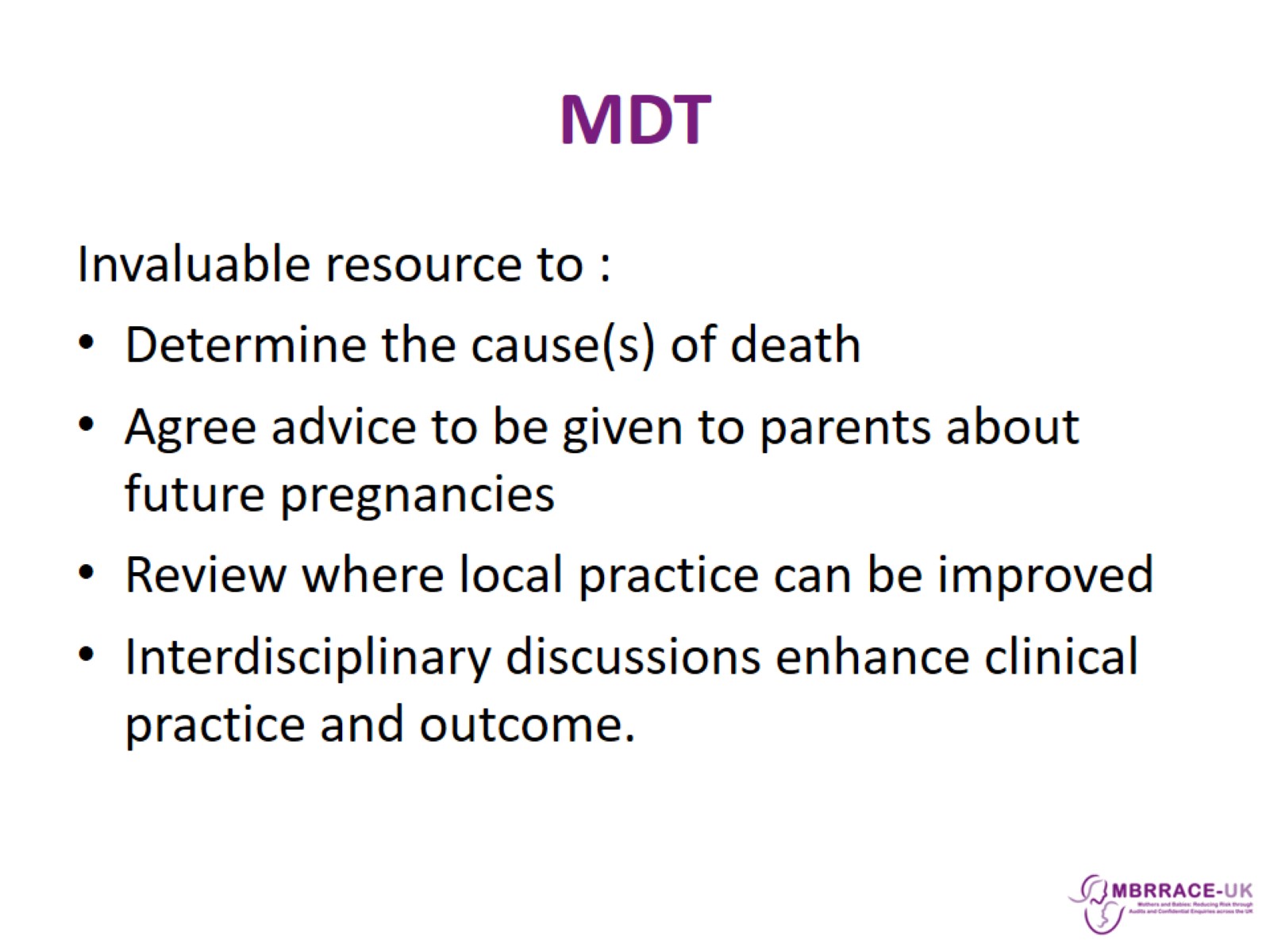 MDT
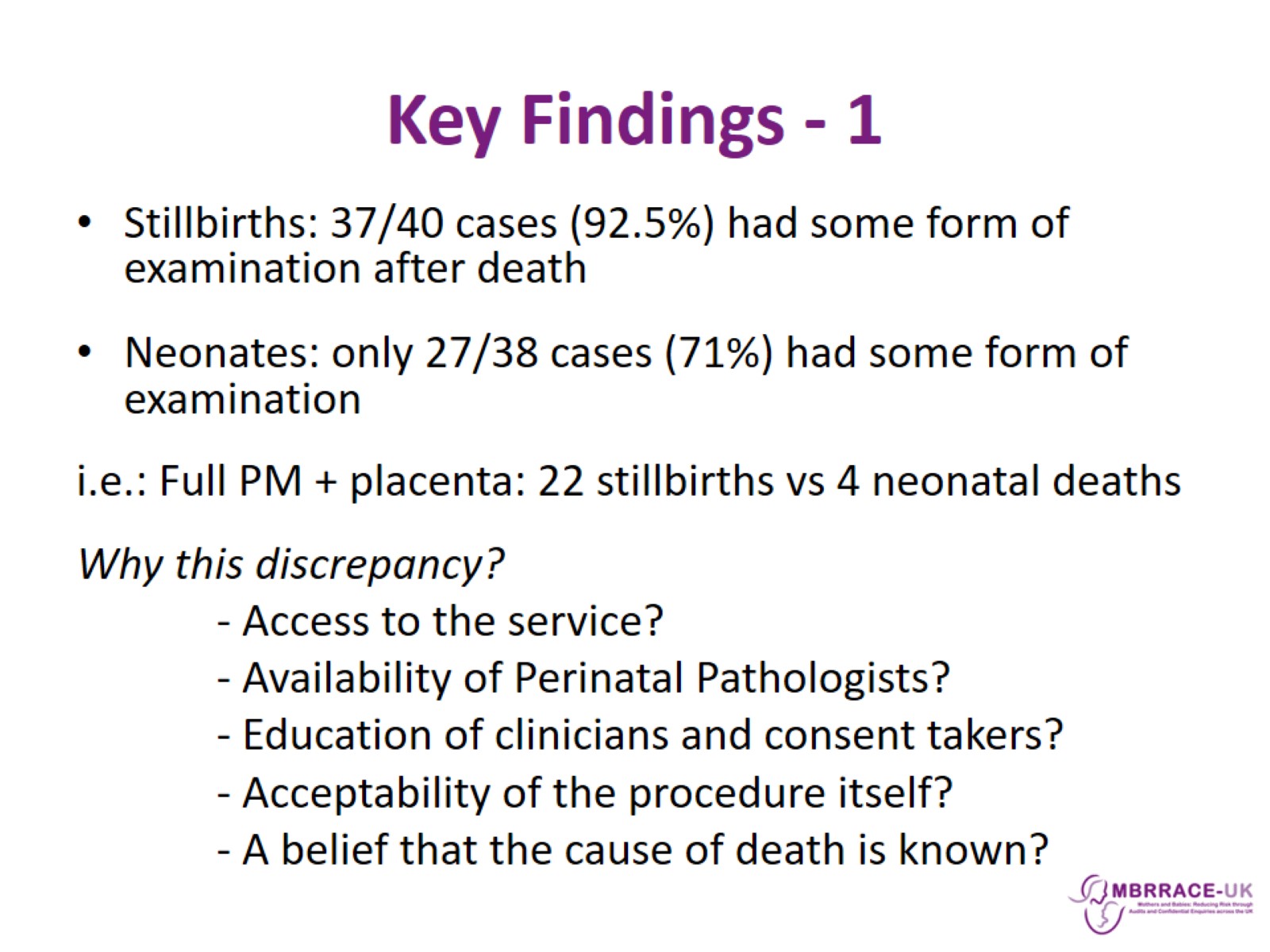 Key Findings - 1
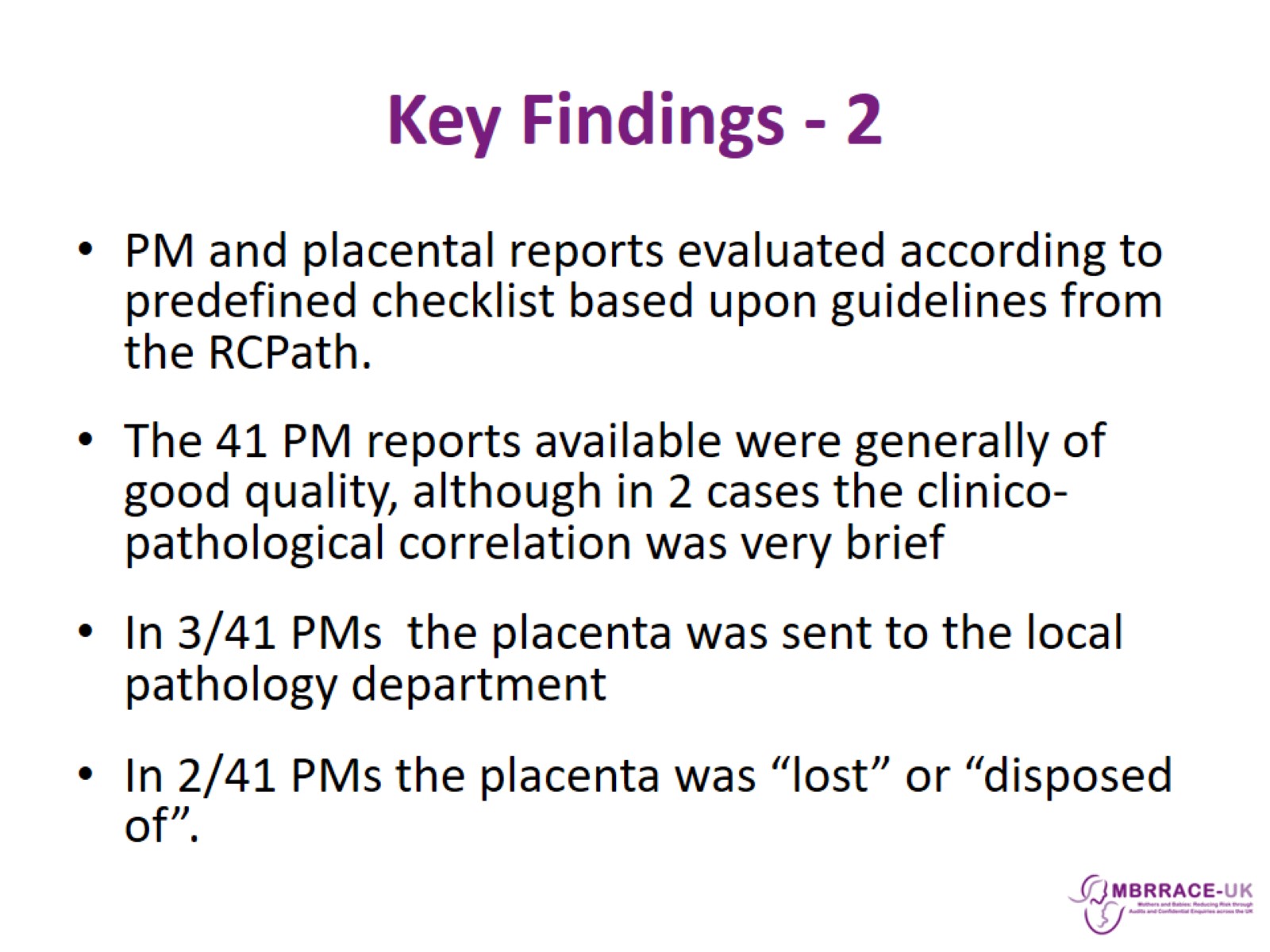 Key Findings - 2
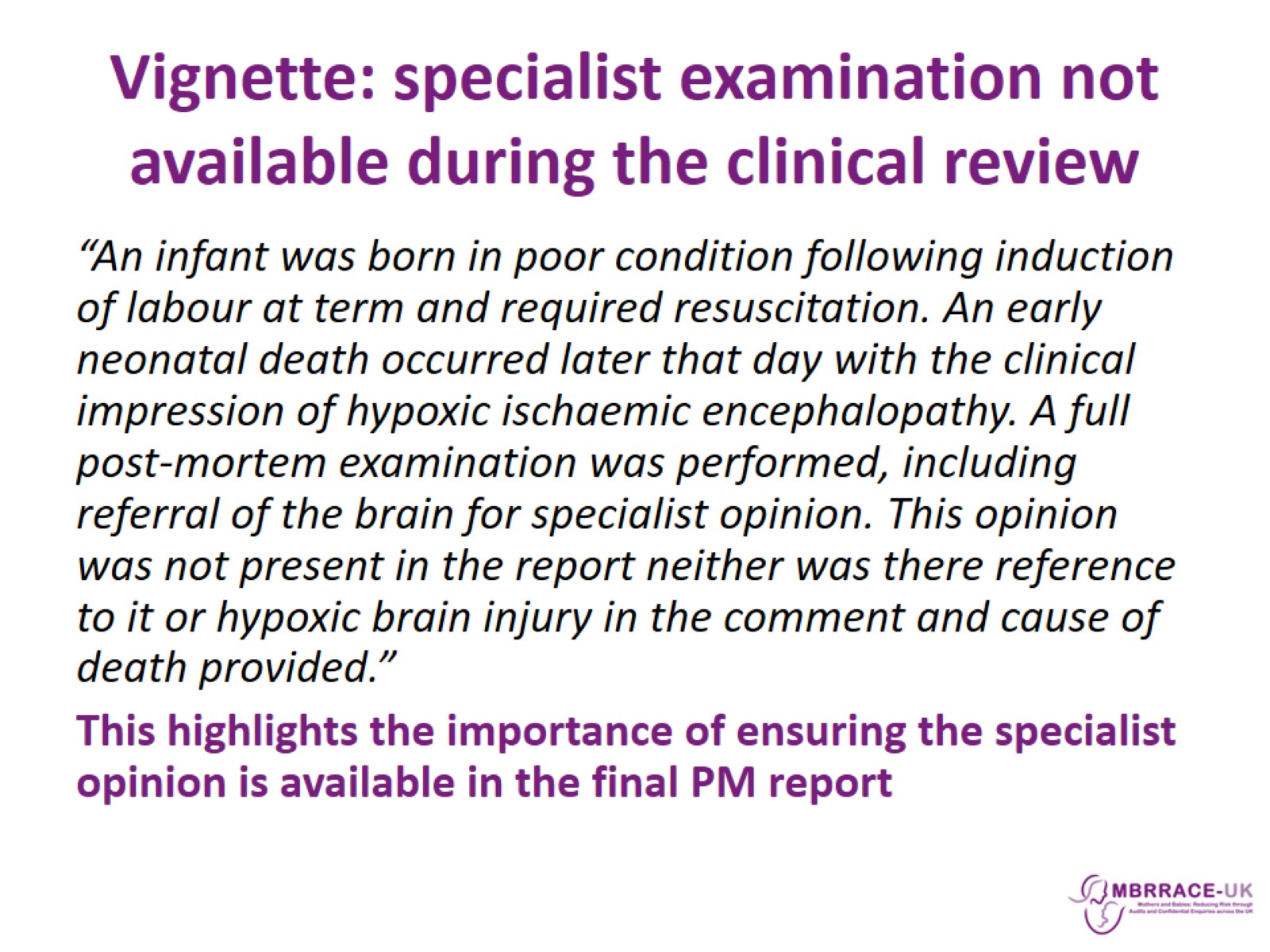 Vignette: specialist examination not available during the clinical review
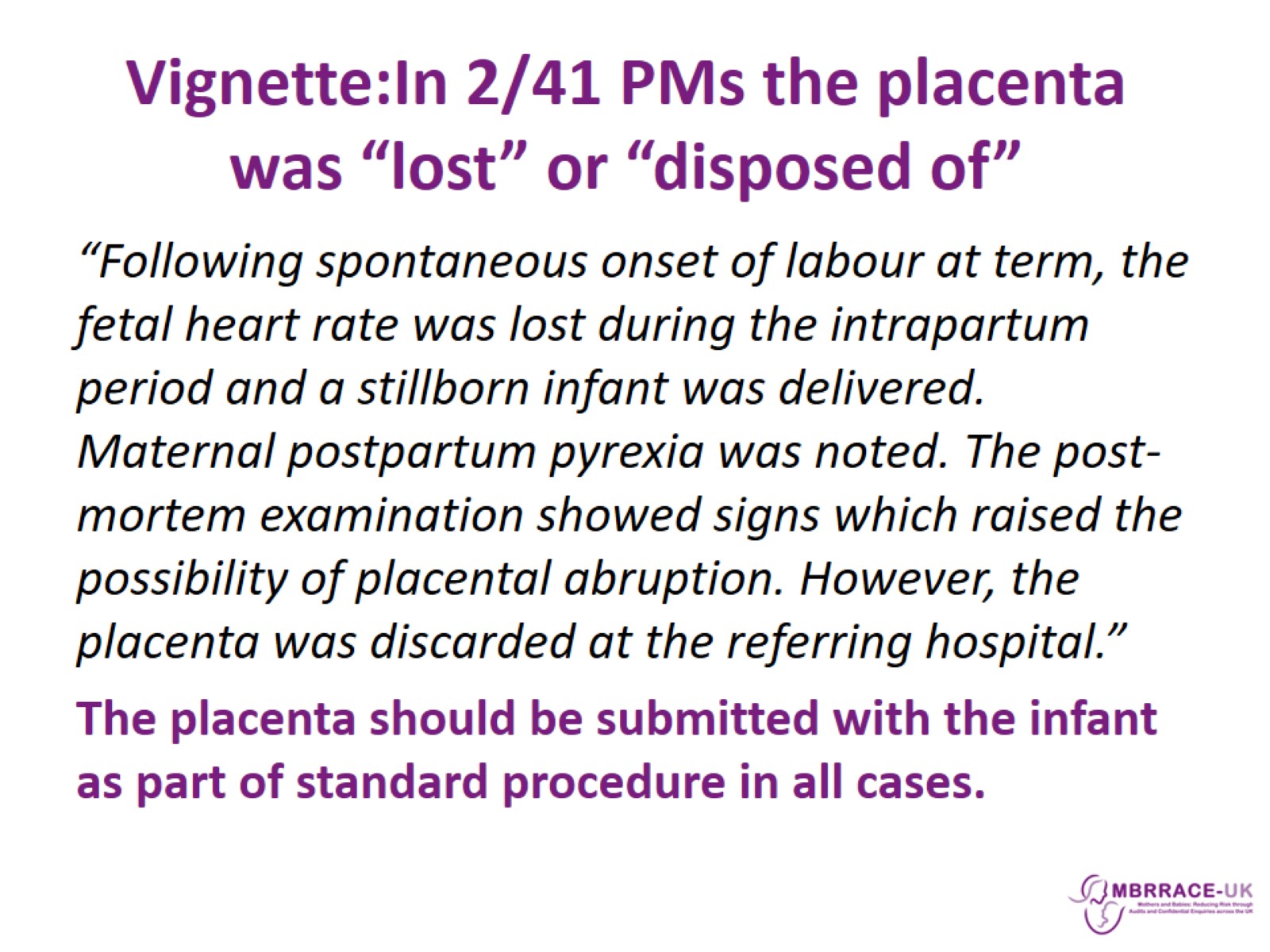 Vignette:In 2/41 PMs the placenta was “lost” or “disposed of”
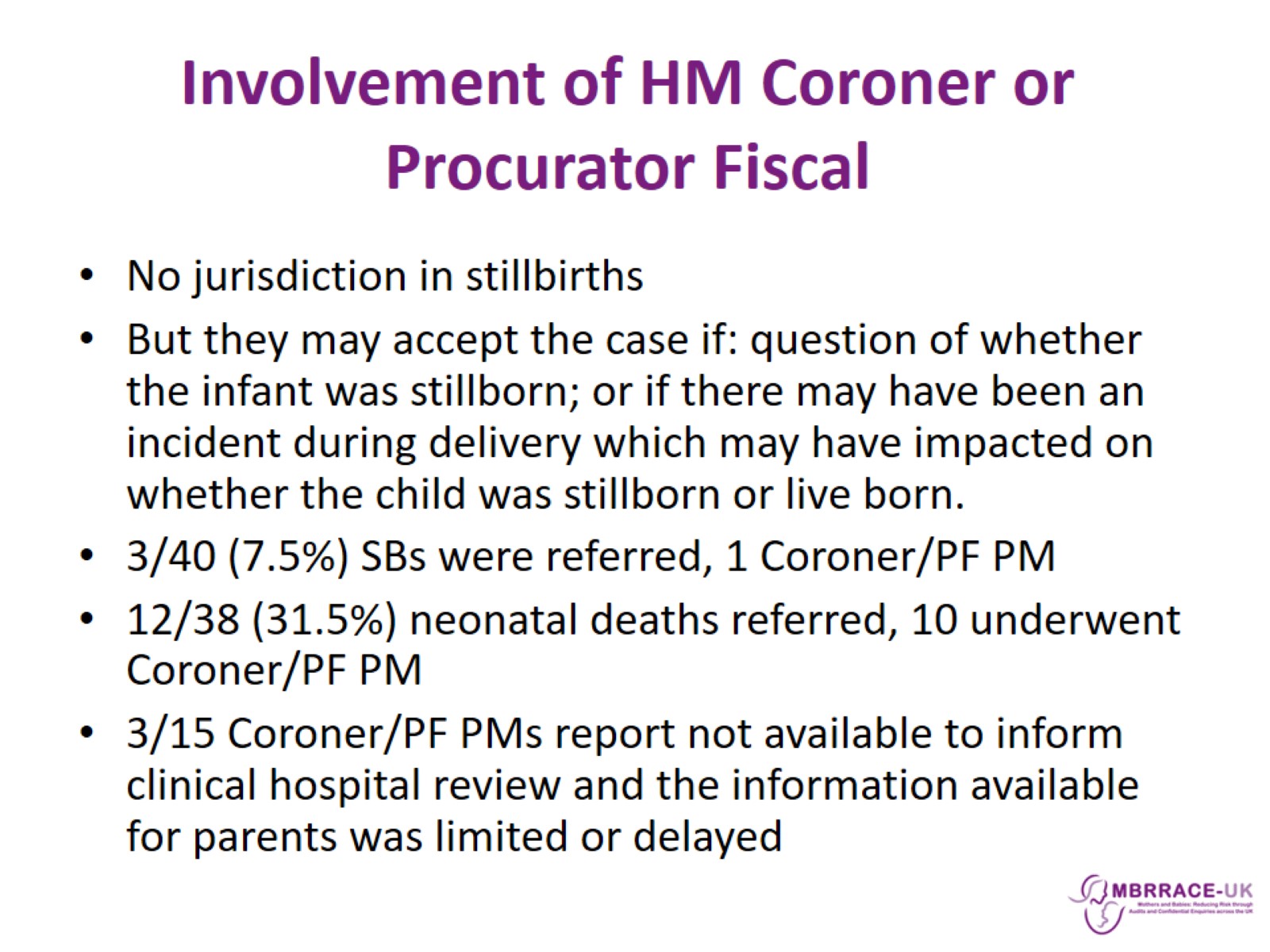 Involvement of HM Coroner or Procurator Fiscal
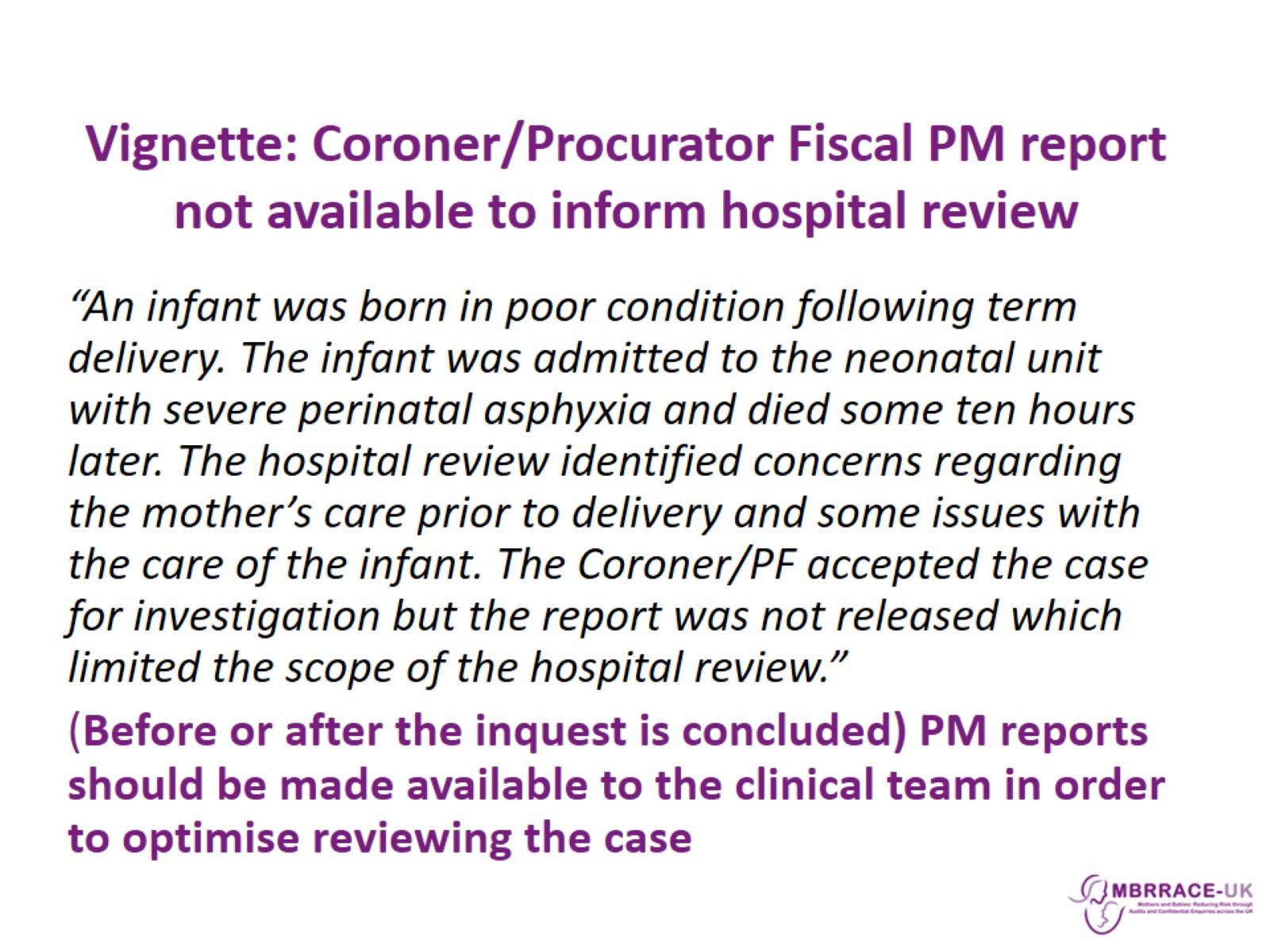 Vignette: Coroner/Procurator Fiscal PM report not available to inform hospital review
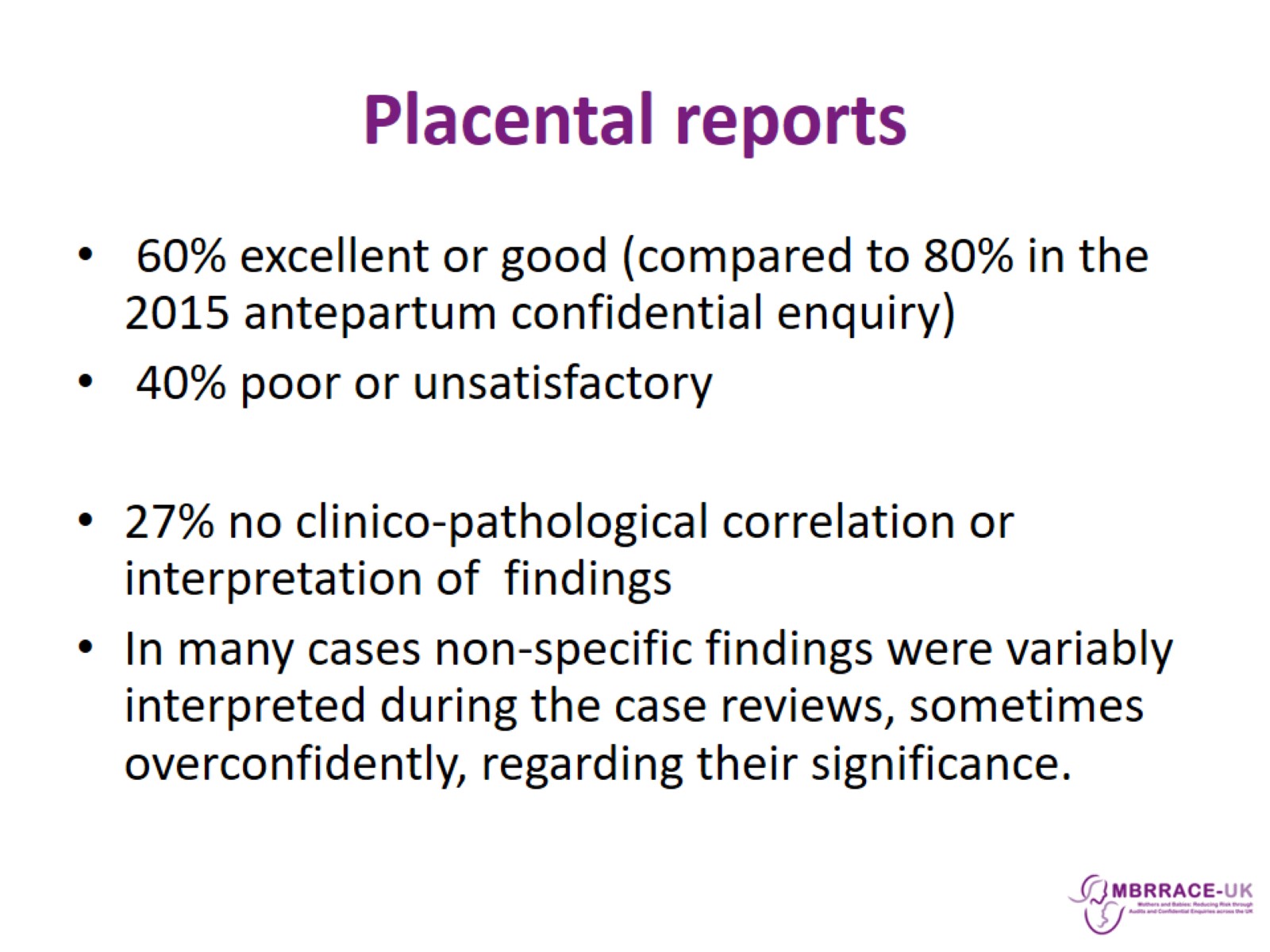 Placental reports
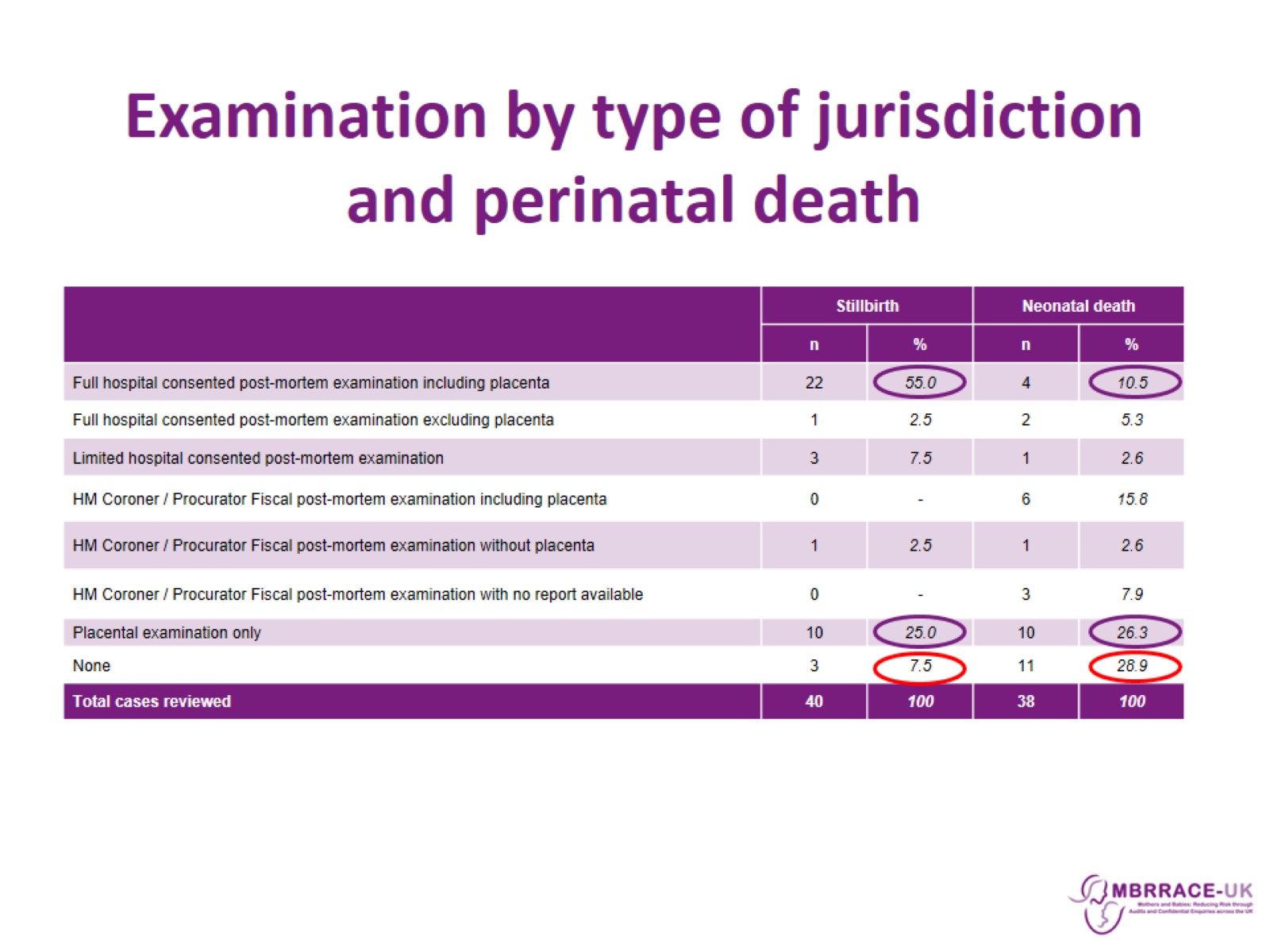 Examination by type of jurisdiction and perinatal death
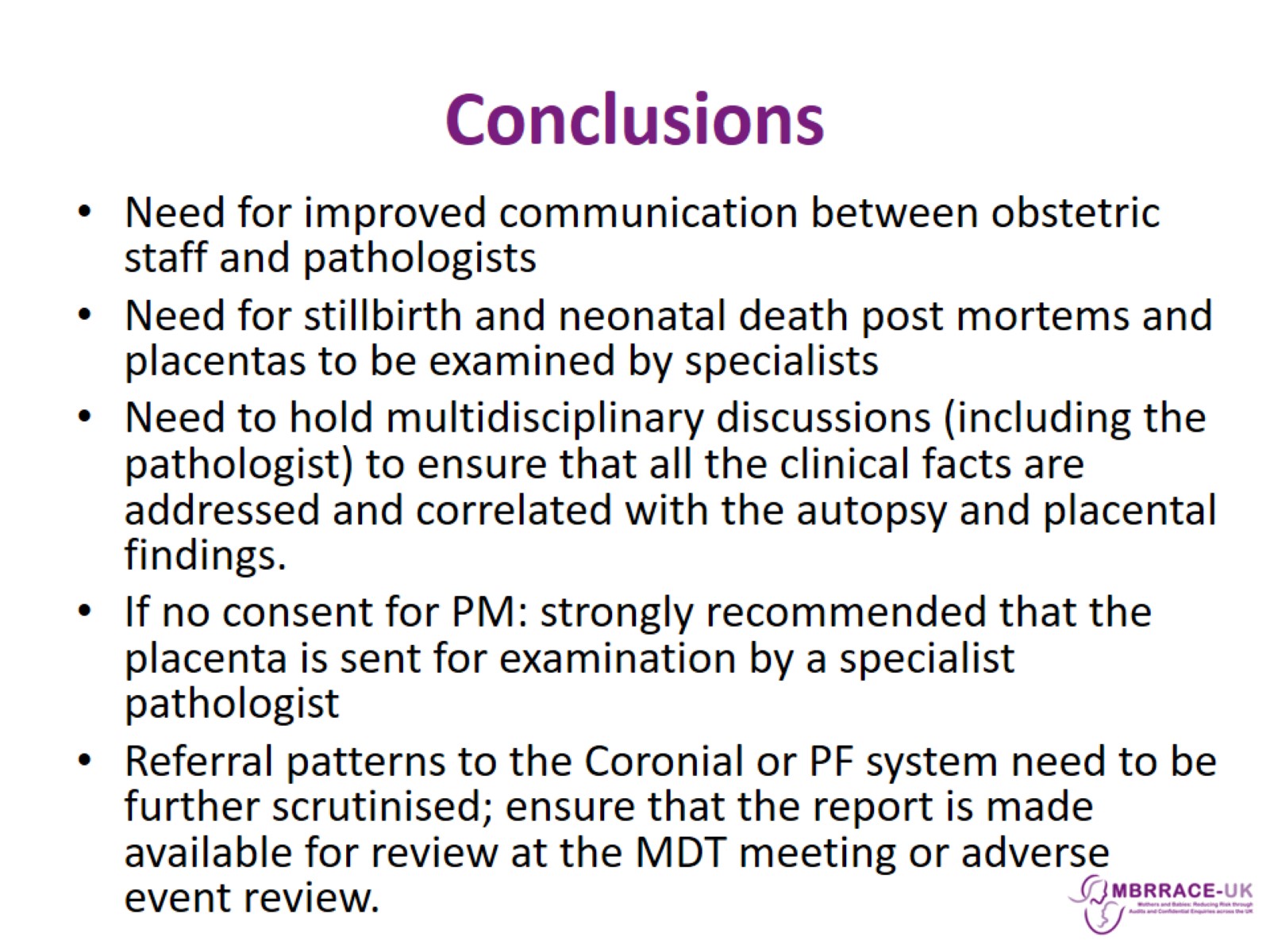 Conclusions